Welcome to Florida American Legion College
2023-2024
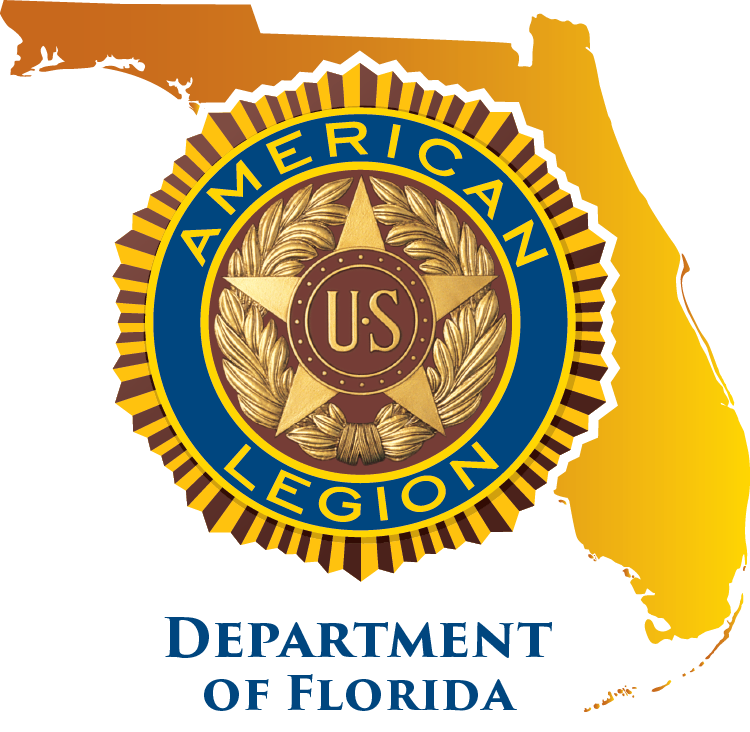 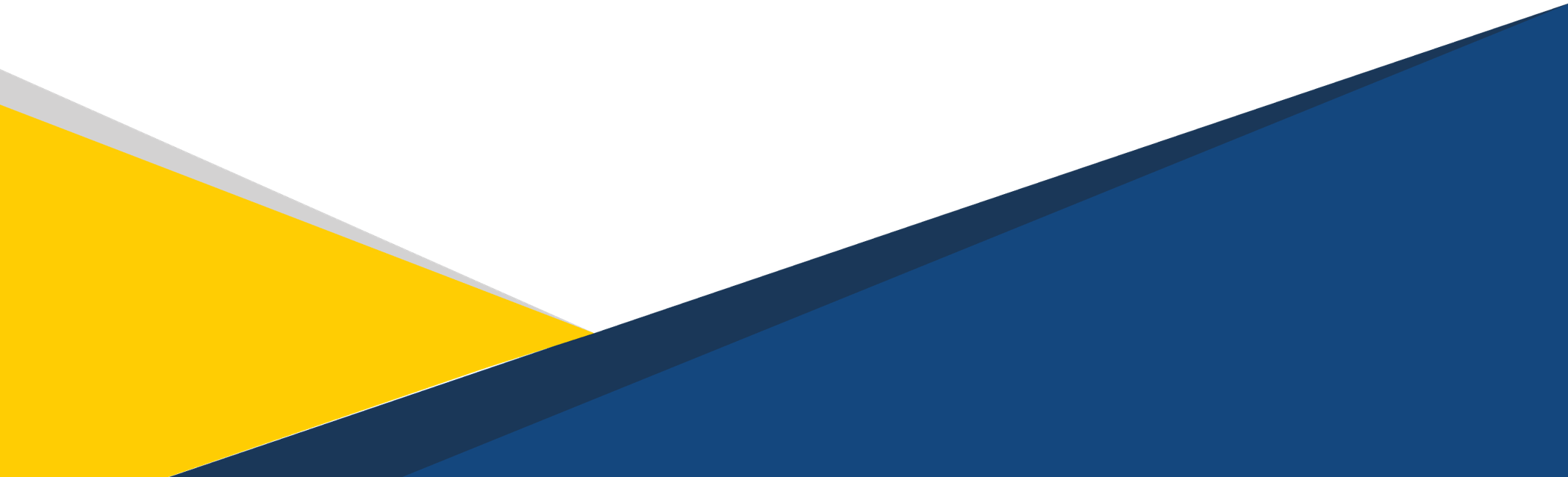 floridalegion.org
Do’s & Don’ts of the Class
Finance Officer Role:
Agenda is Subject to Change 
No Phone Calls and/or Texting during Class 
Be on Time
Let the Instructor Finish before asking Questions
Always Work as a Group
Respect Each Other like Professionals
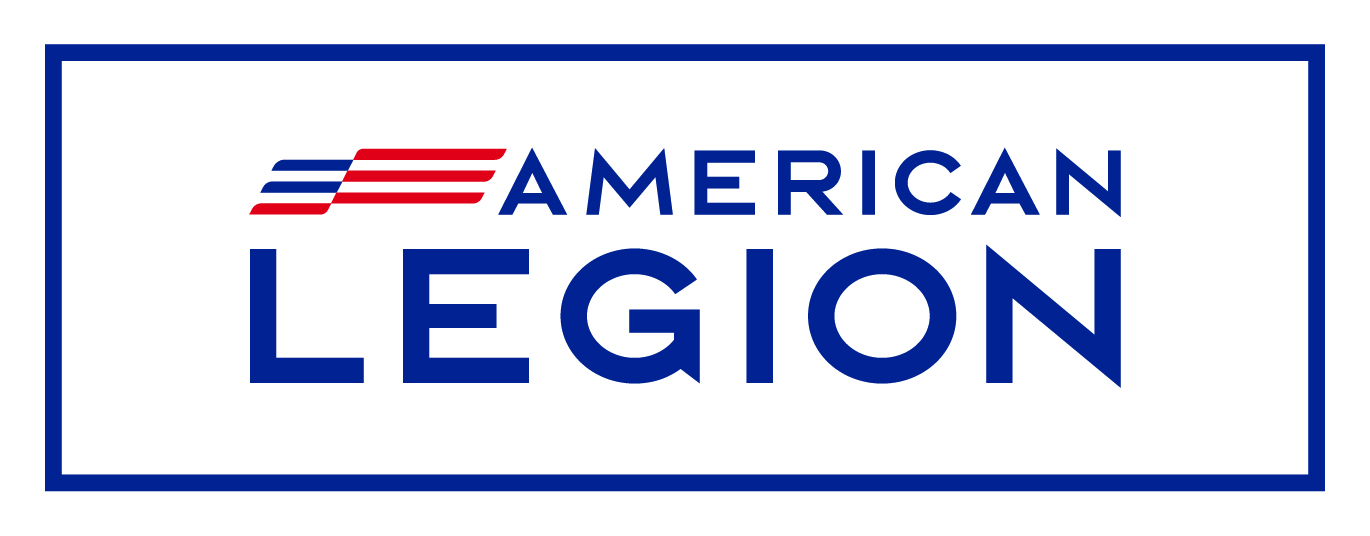 Communication and Mentoring
Communication is Purpose
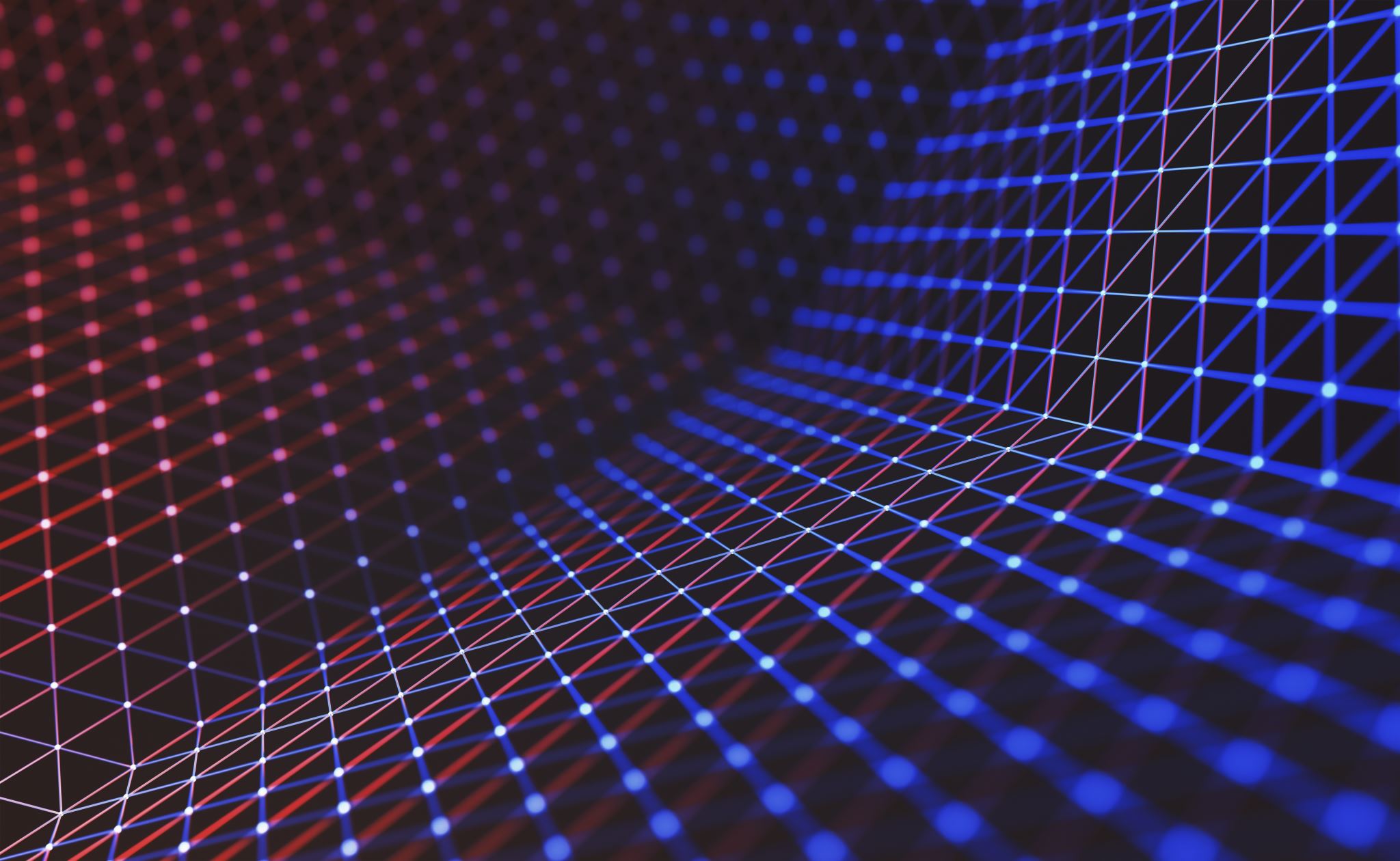 Communications
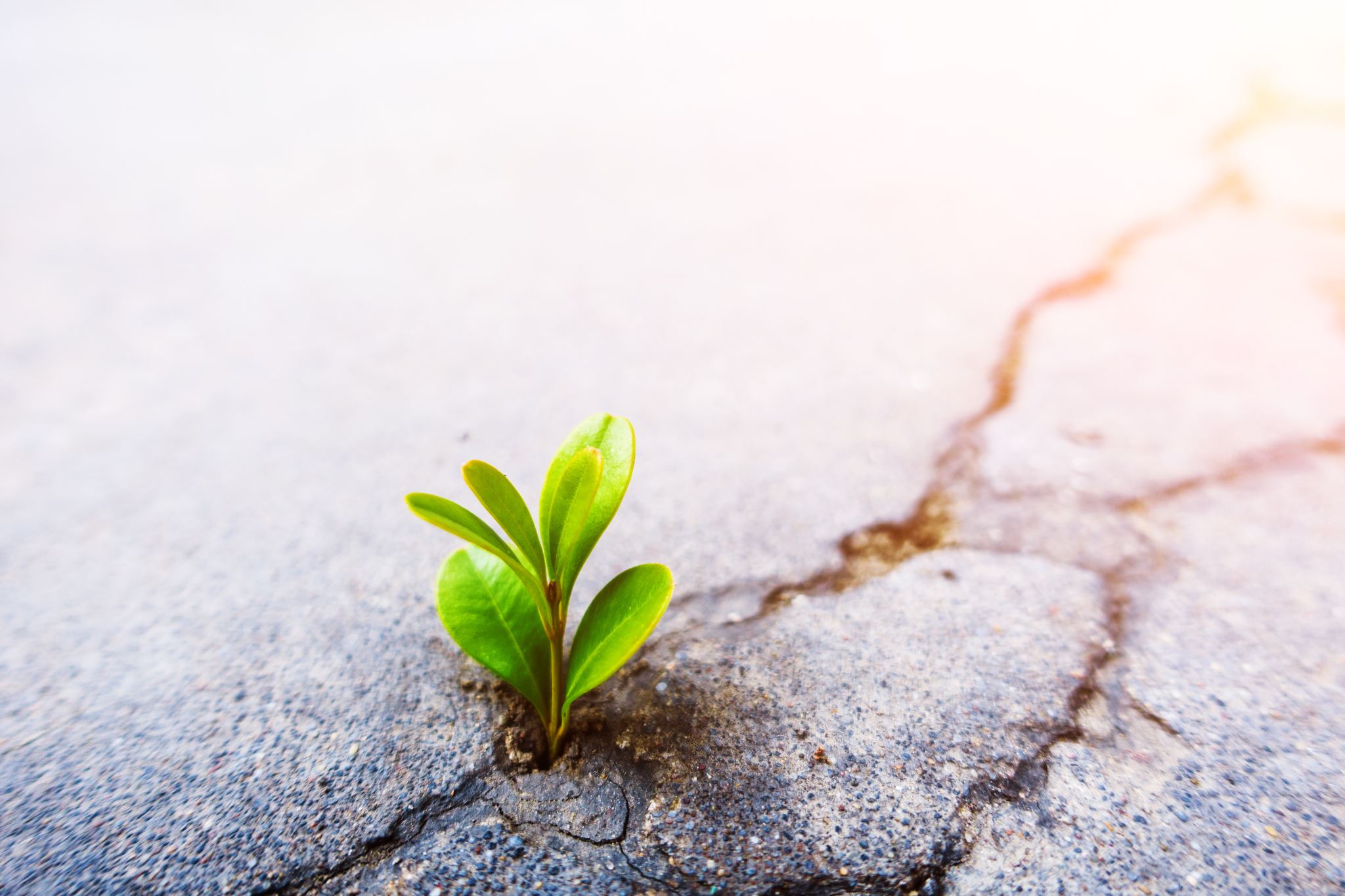 Mentoring
Is helping someone
Become Better
To help others
To influence
To teach
The right way
By the book
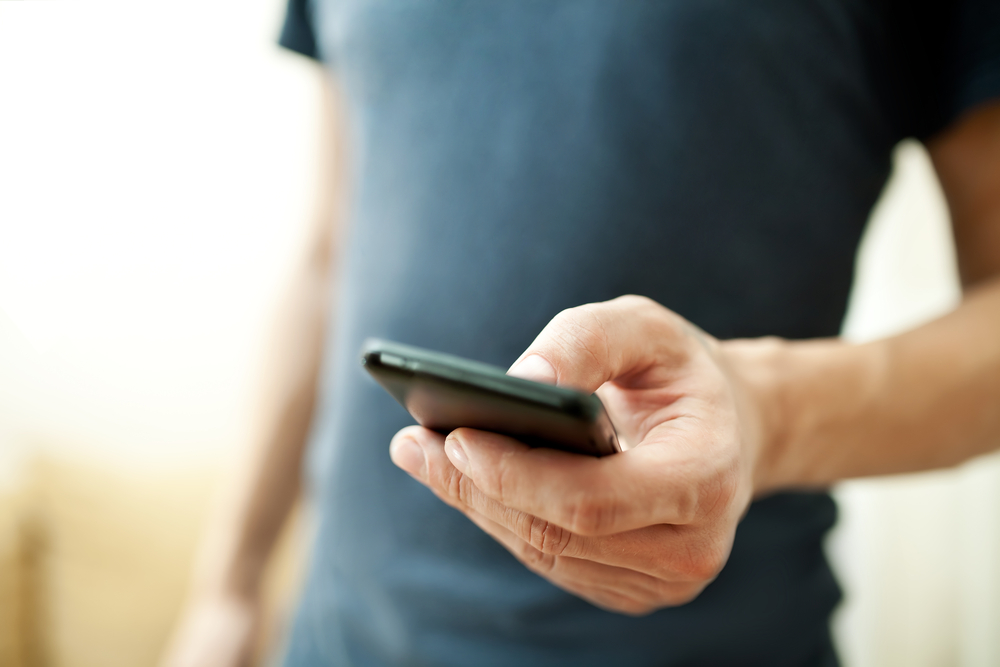 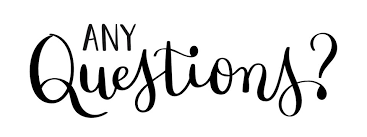 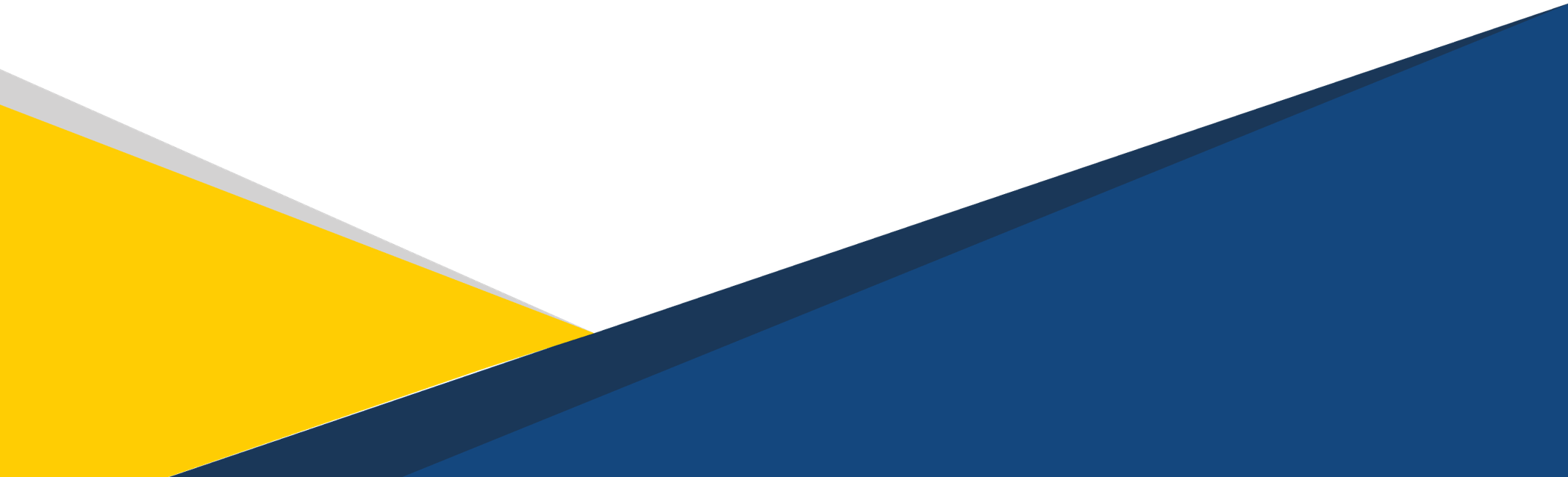 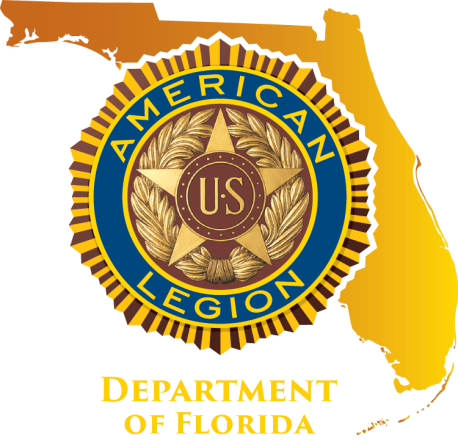 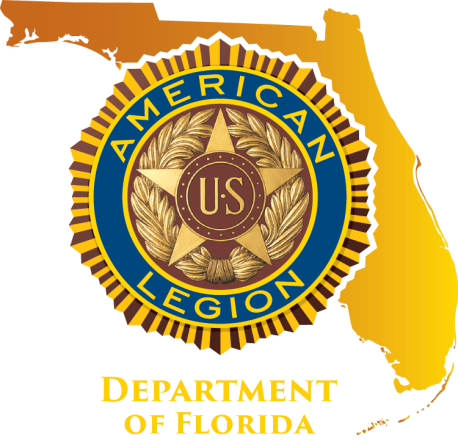 floridalegion.org
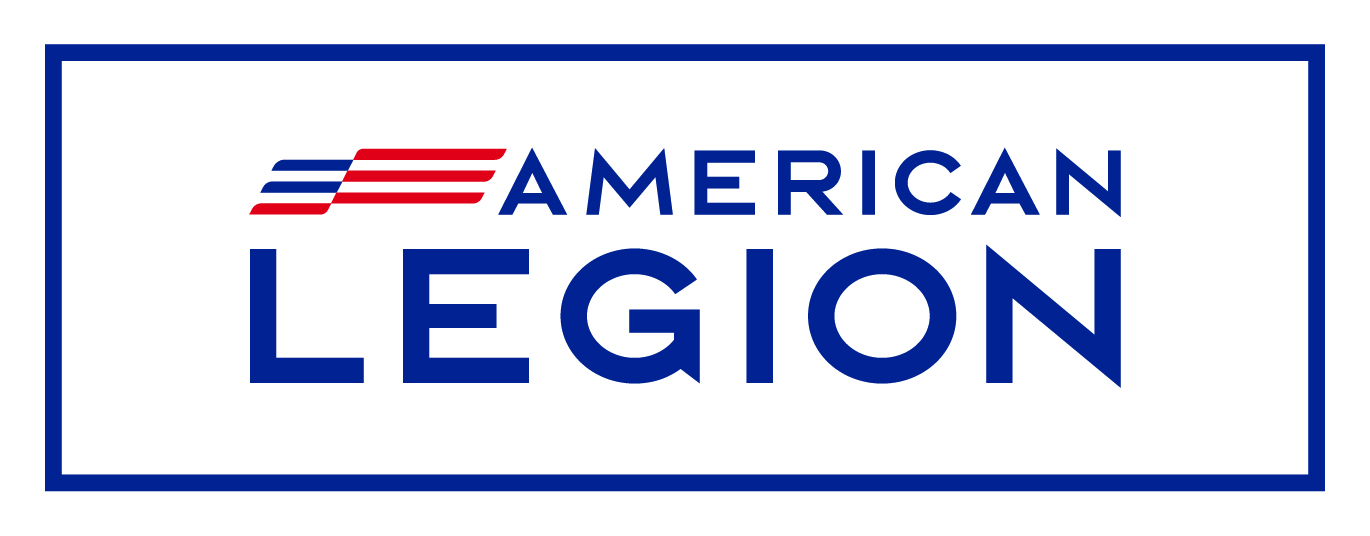 Overview
Resolution Presentations
By Districts
Post Finance Officer’s Charge
Closing Remarks &
Critiques / Evaluations
Graduation
Finance Officer Role:
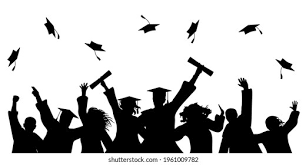 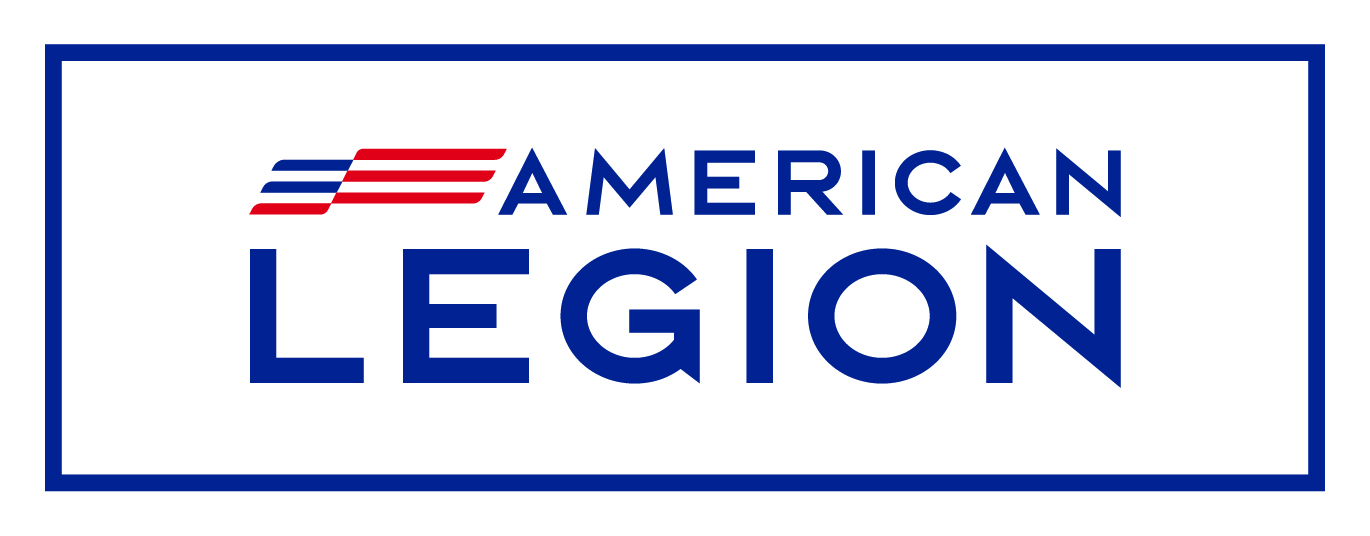 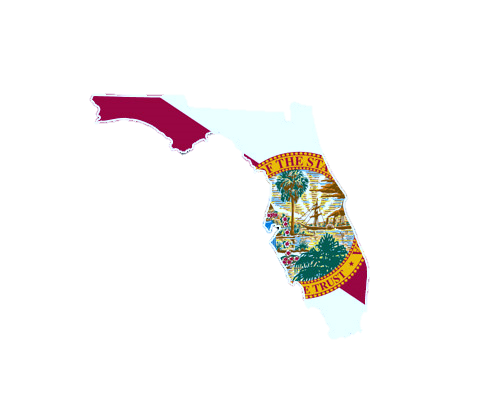 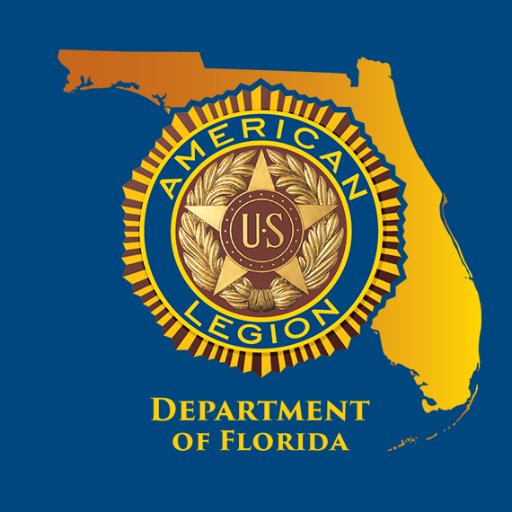 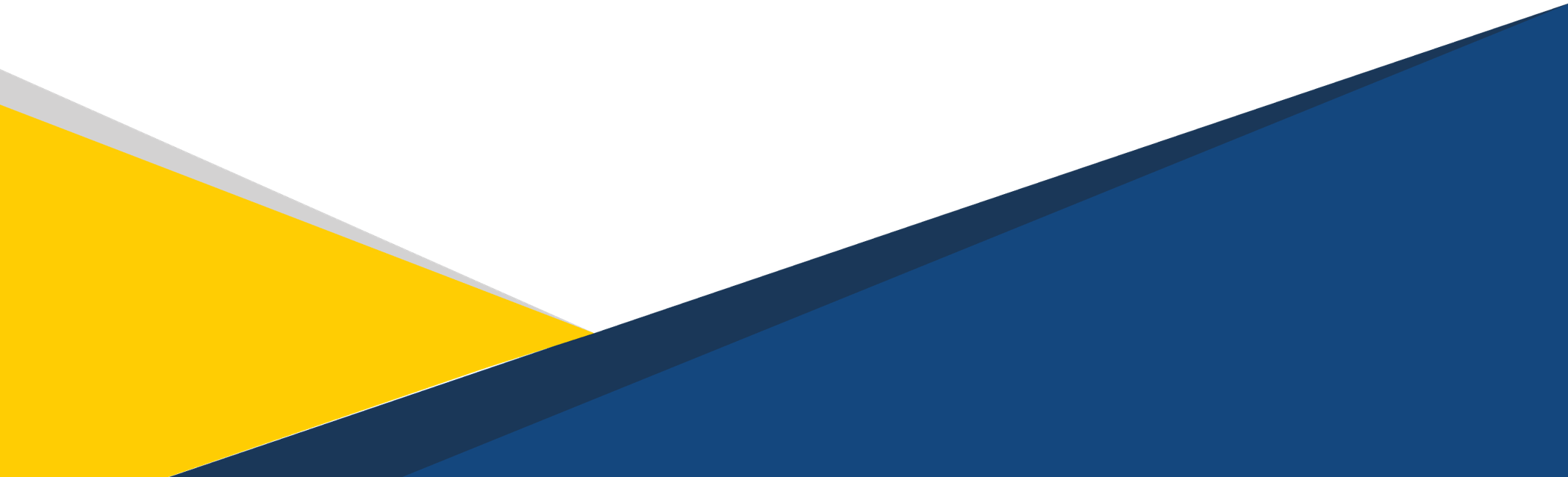 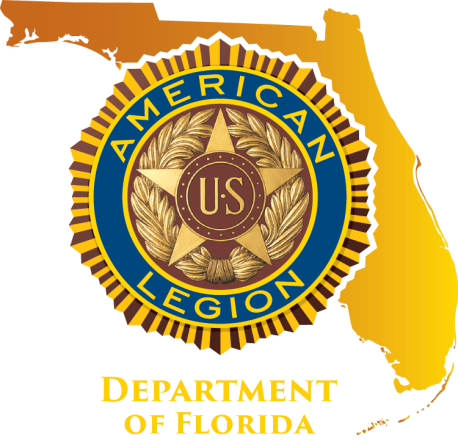 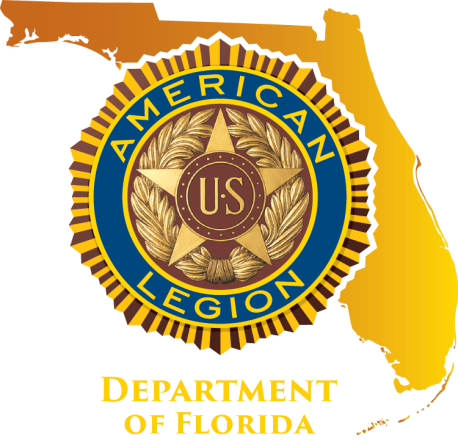